Методика ознайомлення першокласників з поняттям задачі
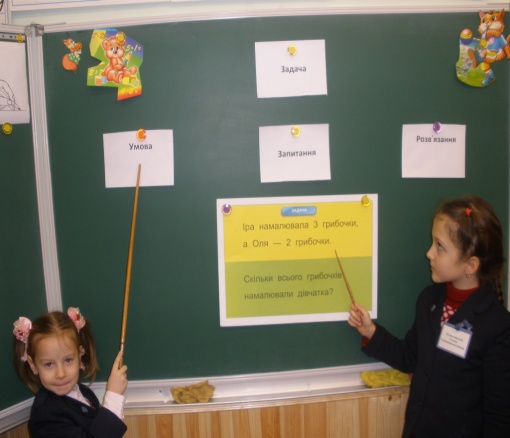 Методика ознайомлення першокласників з поняттям задачі
Поняття задачі. Ознайомлення
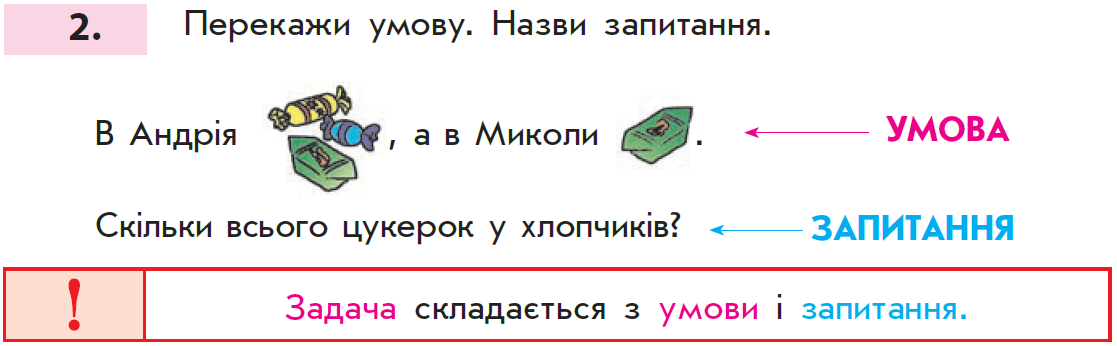 Поняття задачі